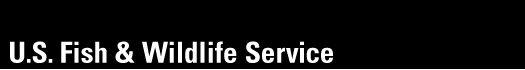 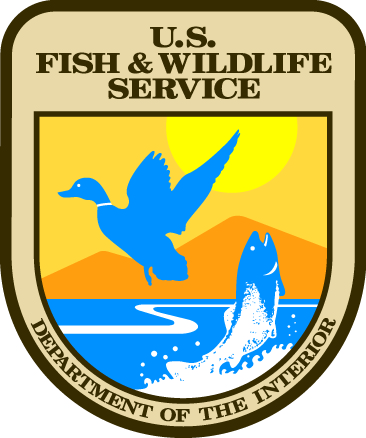 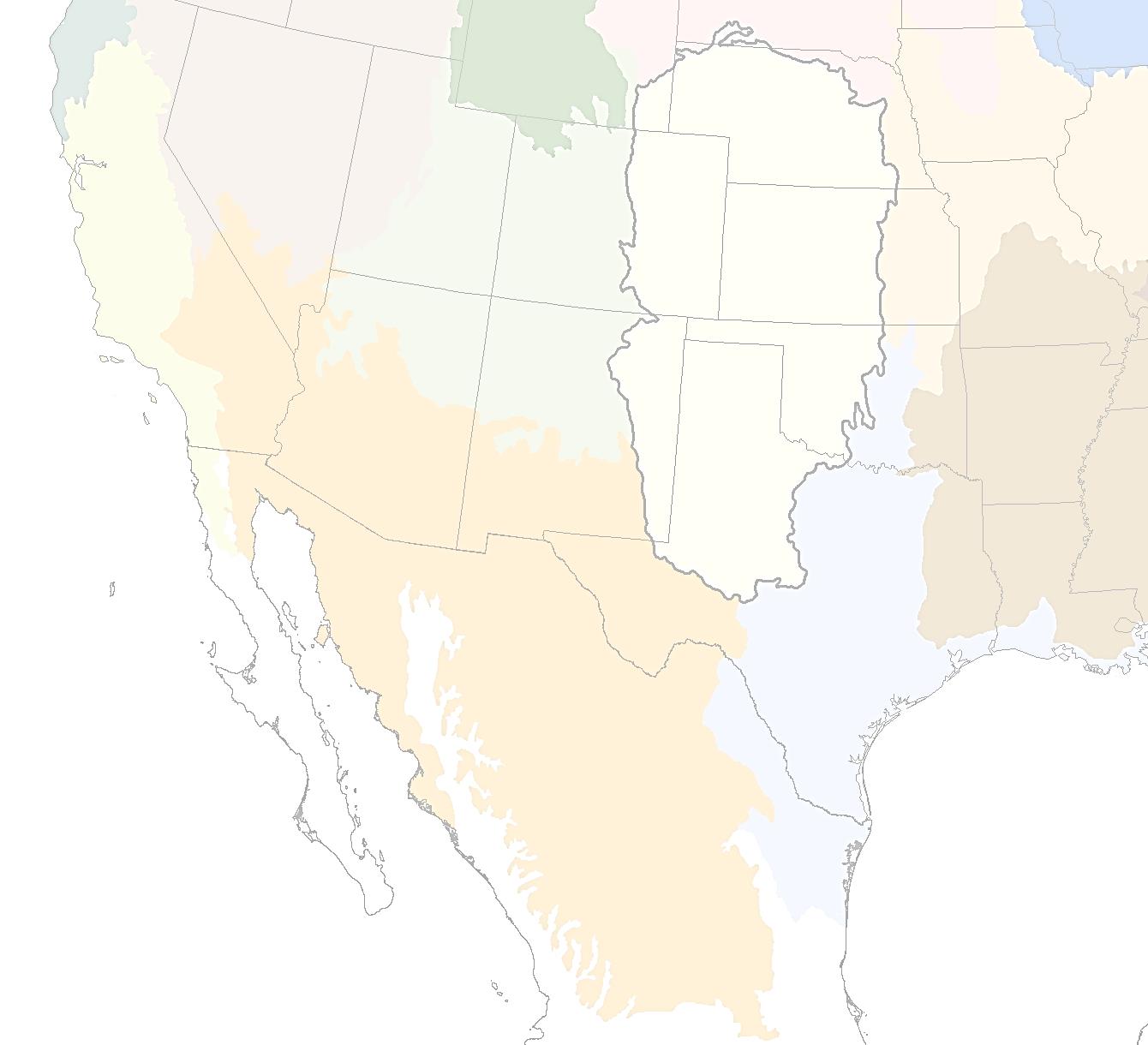 Great Plains
Landscape Conservation
Cooperative

www.GPLCC.org




James Broska
Science Coordinator
James_Broska@fws.gov
505-761-4768
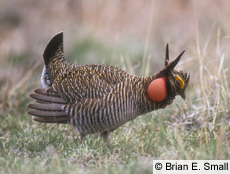 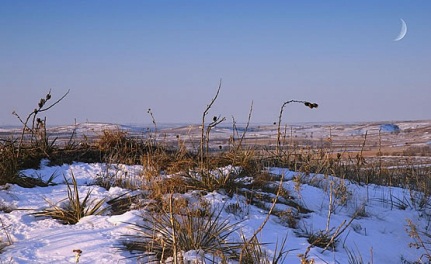 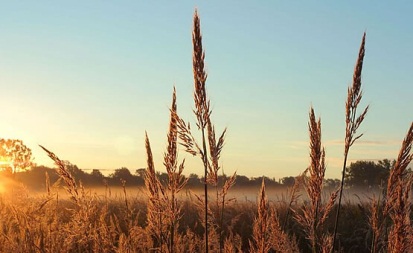 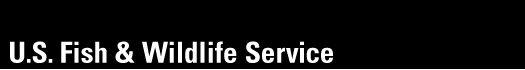 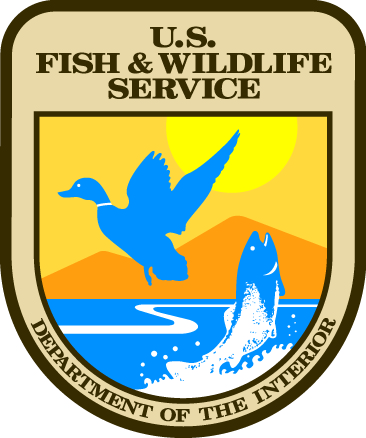 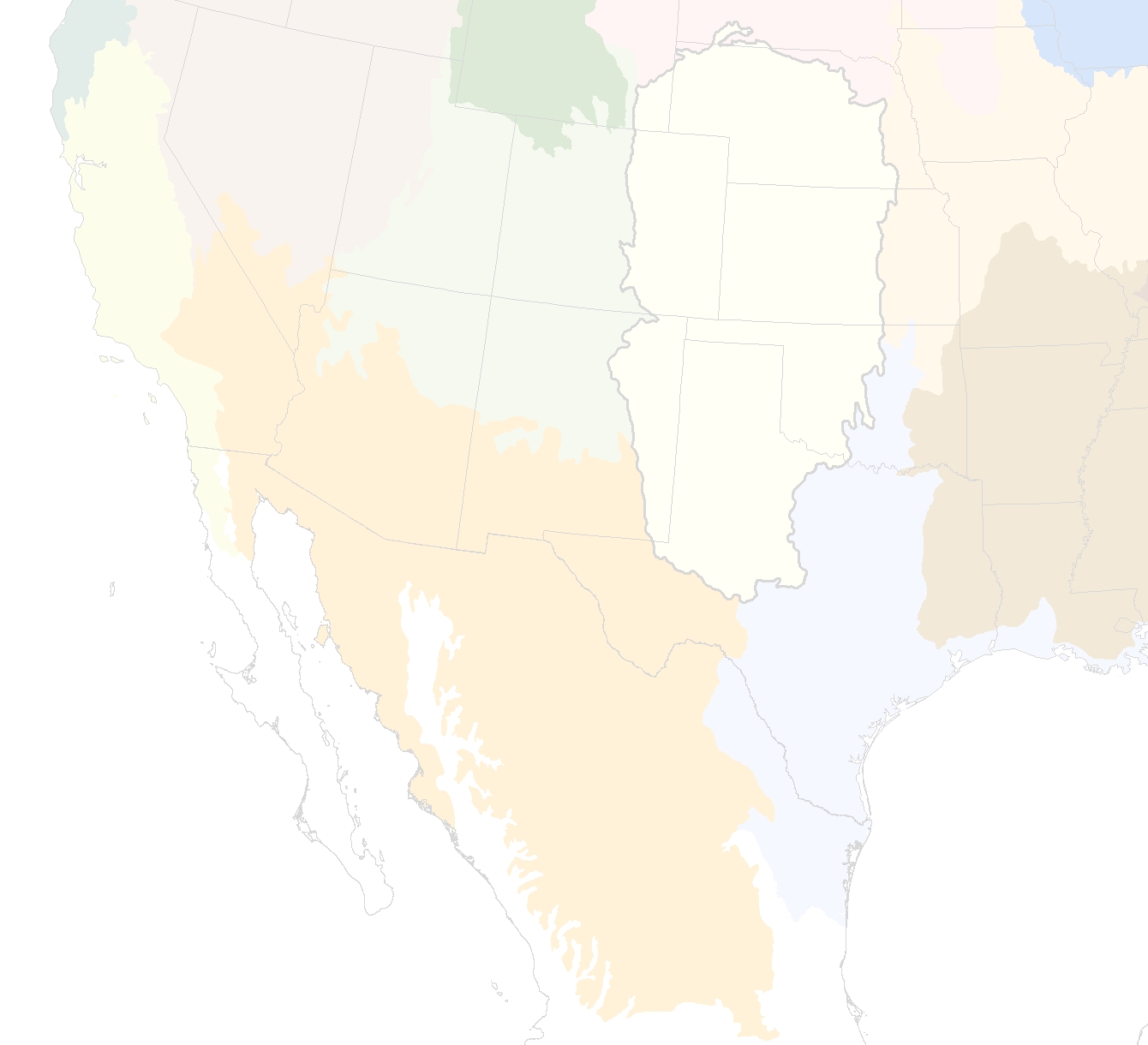 The mission of the Great Plains LCC is to lead the development, facilitation and integration of science and management to ensure strategic natural resource conservation on the Great Plains.

The objective of the GPLCC is to maximize stakeholder effort across the landscape and optimize data collection, use, and management in order to conserve habitat and priority species through the development and application of scientific data.
GPLCC and SHC 
Strategic Habitat Conservation
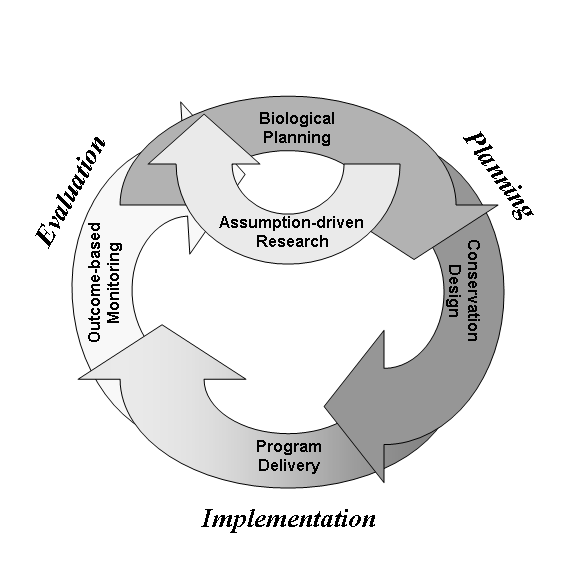 An adaptive management approach to science-based landscape conservation follows these steps:

Biological Planning
Conservation Design
Conservation Delivery
Monitoring / Research
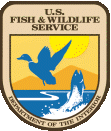 LCCs, SHC and 
Landscape Conservation Design
A principal function of LCCs will be to provide scientific and technical expertise to produce landscape-scale conservation designs.

Provide scientific and technical support for conservation for the entire range of a priority species or groups of species.

Support biological planning, conservation design, research, and inventory and monitoring programs through partner engagement and shared resources.
Review of GPLCC Science Prioritization
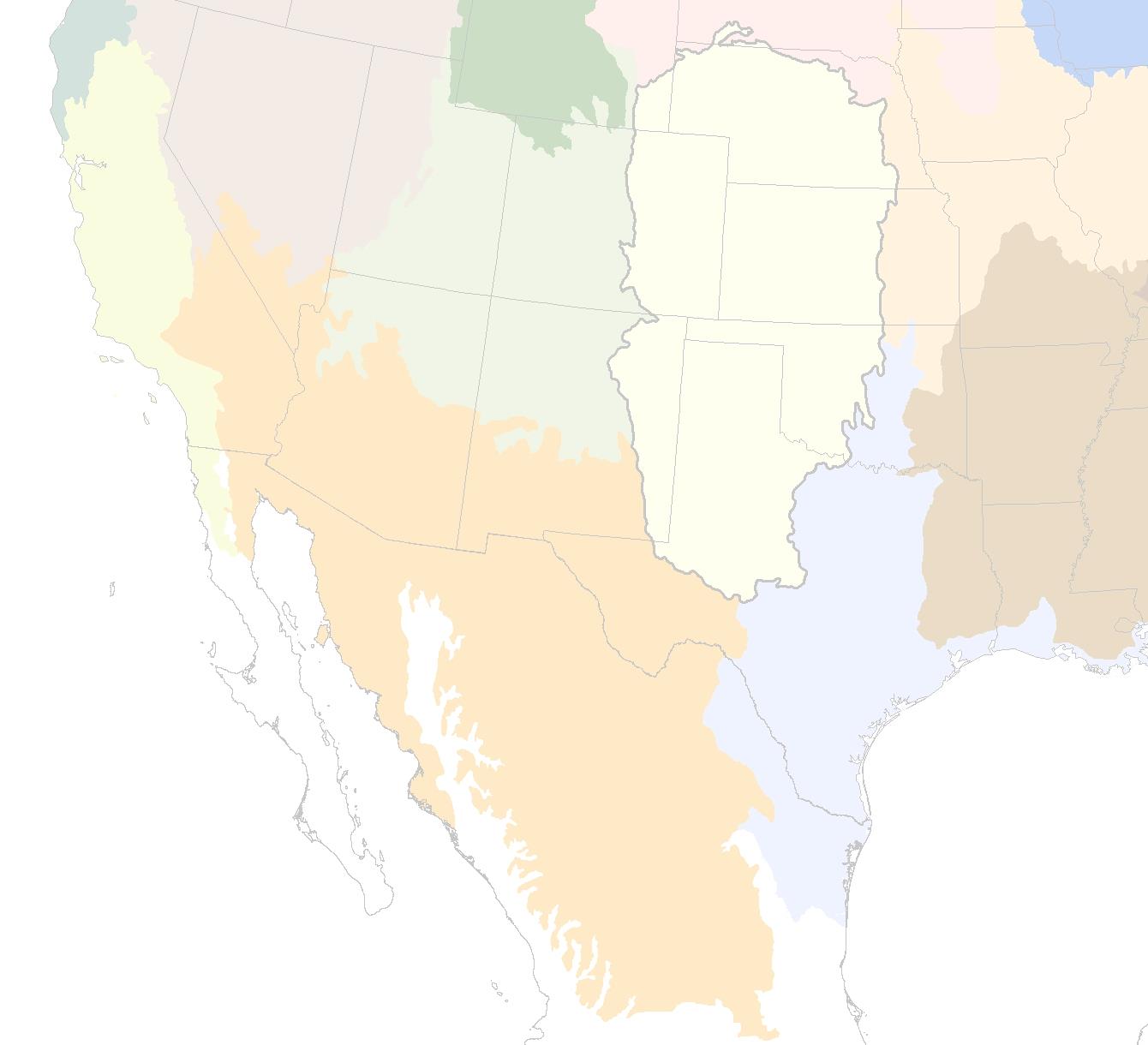 Fiscal Years 2011/2012:

The GPLCC endorsed using priority species as indicators of habitat type or guild of species.   

The presence of indicator species denotes specific conditions, structure and function of habitats within the GPLCC.  

Research and monitoring of the habitats and life cycles of indicator species will benefit other species. 

	Species			Habitat
Arkansas River Shiner:  		Prairie Rivers and Streams
Northern Pintail:		Playas
Lesser Prairie-Chicken:		Grasslands, Shrub lands, Savannahs, Dunes
Snowy Plover:			Saline Wetlands
Black-tailed Prairie Dog:	Grasslands
Understanding Landscape Scale Stressors on Habitats and Species
Landscape Scale Stressors:
Changing Precipitation Patterns
Extended drought
Intense storm events
Early snowmelt / runoff

Regional Scale Impacts:
Changes in River Hydrology
Timing
Frequency
Duration
Magnitude

Watershed Scale Impacts:
Changes in surface water/groundwater interactions 
Water-quality degradation

Habitat Scale Impacts:
Altered geomorphology
Channel/floodplain disconnect
Fragmentation

Species Scale Impacts:
Elimination of spawning areas
Barriers to migration
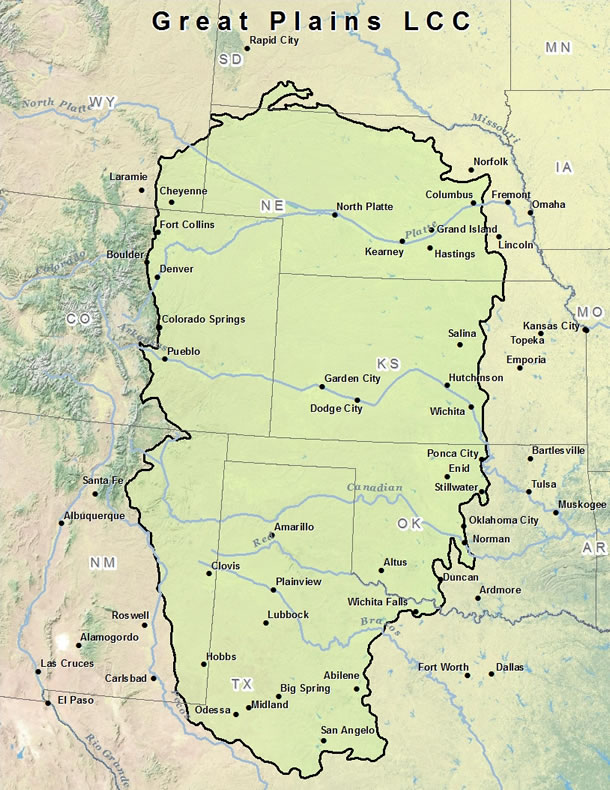 FY 2013 Science Priorities
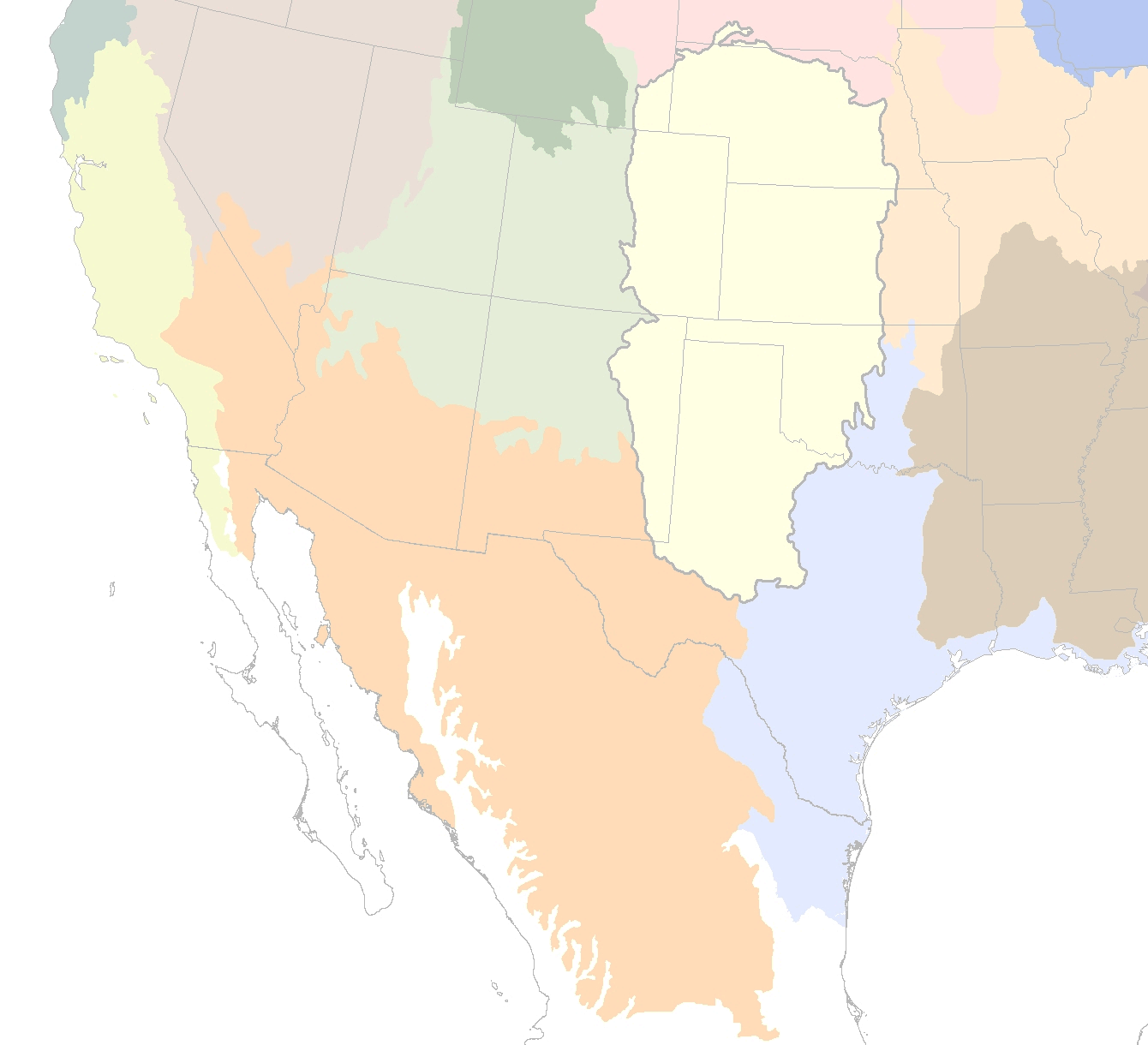 Playas

Grass plantings and buffers – 
     Which are most effective in relation to: a) establishment of native grasses b) facilitating natural inundation, c) preventing sedimentation, and, d) altered or managed optimally.

Number and distribution – 
     What number of playas, and in what spatial arrangement is necessary to support migrating and wintering wetland birds and/or other playa-dependent species?

Research into the socioeconomic impediments to playa conservation
FY 2013 Science Priorities
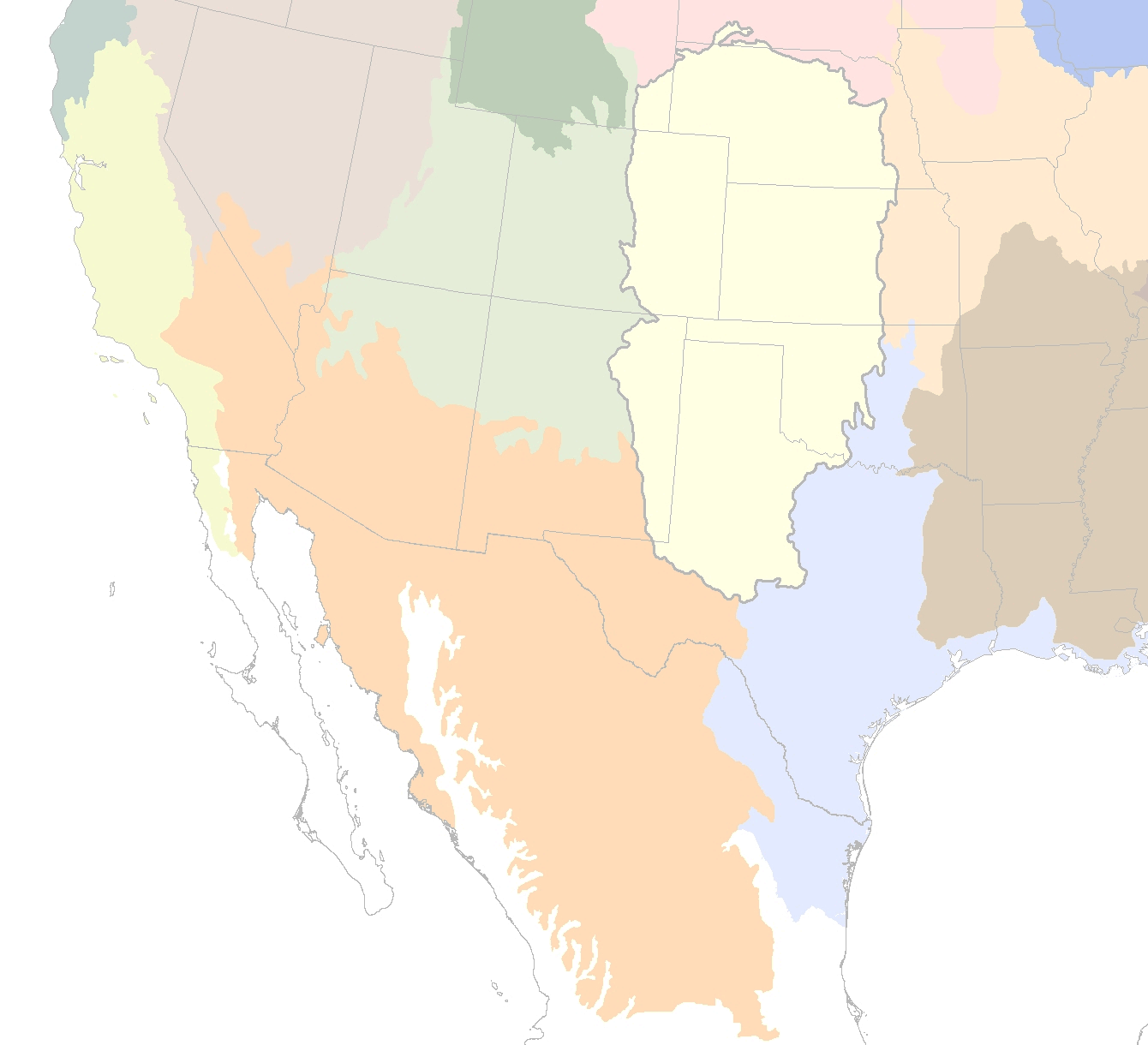 Prairie Rivers and Streams Priorities

Status and trends of priority species and habitats. 

Effects of watershed alteration and fragmentation on the sustainability of priority species.  

Research into the development of water conservation and management strategies consistent with the ecological requirements of priority species.
2014 and beyond…
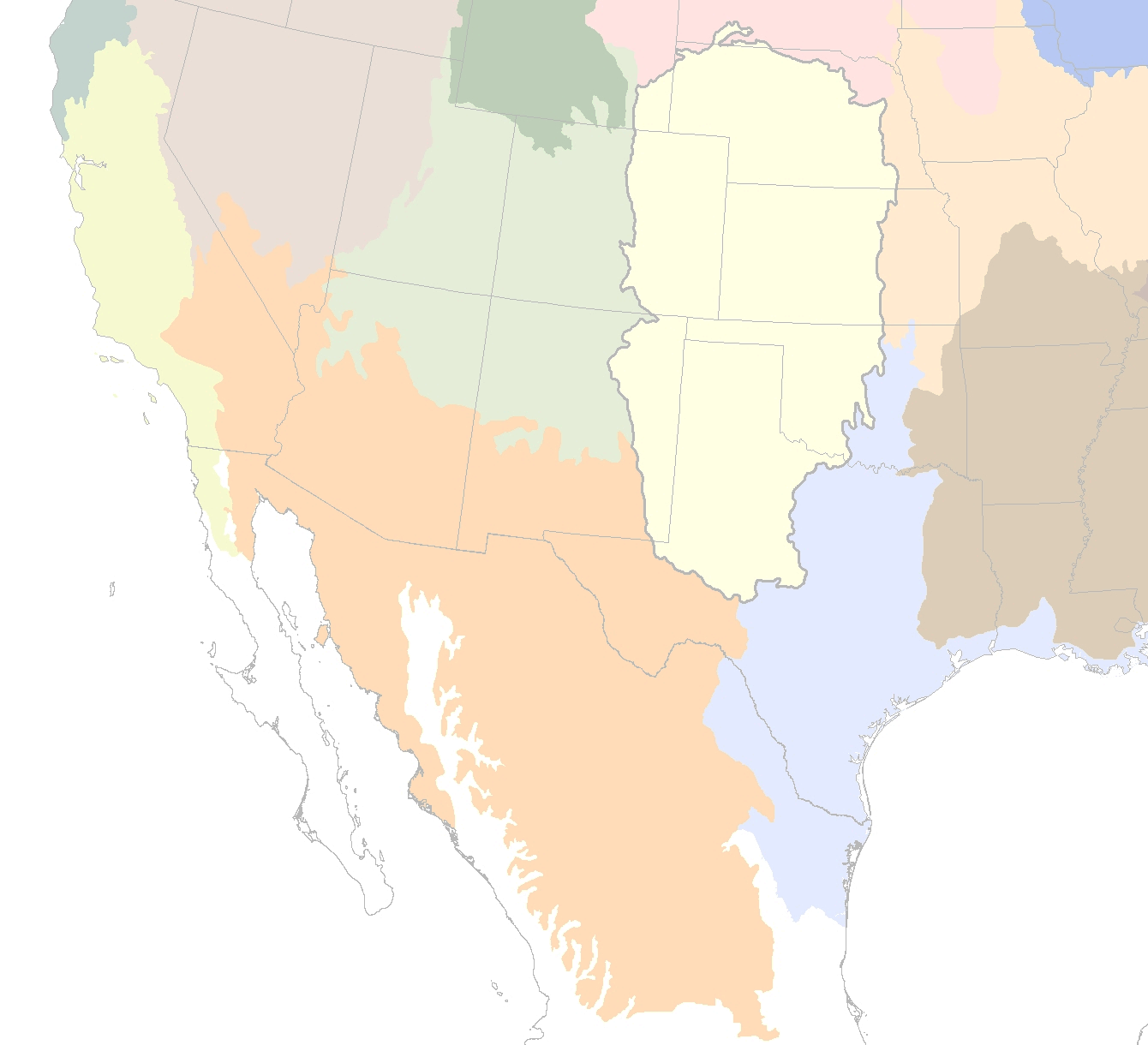 A Strategy for Grassland Systems:
Utilizing a Landscape Conservation Design to identify Threats, Opportunities and Science Needs